GRANTS MANAGEMENT
SEMINAR
Grants Stewardship
Nancy Brooks
Foundation Stewardship Chair
Stewardship
Careful and Responsible Management of Rotary International Grant Funds
STEWARDSHIP
District 7670 Foundation Stewardship Committee
Nancy Brooks, Chair
Billi Black
Judy Domer
Rhonda Hager
STEWARDSHIP 
Training Goals
Know reporting requirements
Retain correct documentation
Orientation process
Know what the audit team looks for
STEWARDSHIP
Global Grant Reporting
Timeline for Reporting:

Progress report within 12 months of grant payment
Every 12 months afterwards
Final report within 2 months of completing the project
STEWARDSHIP
Global Grant Reporting
Describe the Project:
How did the project meet goal of Area of Focus
How did project meet objectives and measurable outcomes of the grant application
How will outcome be sustainable over time
How did Host, International Partner, and Cooperating Org participate
Detailed accounting for project spending with supporting documentation
STEWARDSHIP
Documentation
Vendor agreements, quotes for materials, purchase orders, inventory list
Receipts and invoices including receipt for funds received from a cooperating organization
Spreadsheet summarizing expenses
Bank records:
Statement from a bank website showing copy of canceled check
An electronic fund transfer receipt
A scanned image of both sides of a canceled check 
A credit card statement
Photos including Rotary signage, brochures, news articles – evidence of project completion
STEWARDSHIP
Orientation Process for Global Grants
Application/Budget 

Rotary Grants Terms & Conditions (Restrictions, Travel Policies, Reporting Requirements
 
Guide to Global Grants
 
Global Grant Scholarship Supplement (Eligible and Ineligible Items, Reporting)
 
How to Use the Grant Center (Report on a Global Grant)
 
Global Grant Report Template (Project Expenditures & Financial Details)

Excel Spreadsheet for Tracking Budgeted Expenses
STEWARDSHIP
Audit Process
Verify that the project was completed according to the application
Confirm grant funds spent according to approved budget
Confirm that TRF Terms and Conditions were met
Investigate and clarify concerns and help resolve problems
Educate Rotarians about best practices
Provide checklists and resources based on all TRF Guidelines
STEWARDSHIP
Remember!
Project activities may not begin and expenses may not be incurred prior to approval by Rotary International and the District 
Changes to your approved grant activities or budget must be approved before you implement a change in order to be reimbursed
Confirm that documents uploaded to either the Rotary.org or DACdb are legible
Obtain all necessary signatures
STEWARDSHIP
Resources – The Rotary Grant Center
Global Grant Application Template
Global Grant Report Template
Global Grant Scholarship Supplement
Grant Travel
Guide to Global Grants
How to Use the Grant Center
RI Exchange Rates
Terms and Conditions for Rotary Foundation District and Global Grants
STEWARDSHIP
Questions??
Nancy Brooks, Chair
nancybrooks@charter.net
828-252-7441
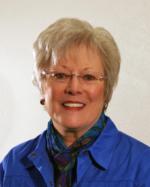